«Имидж российского дипломата»
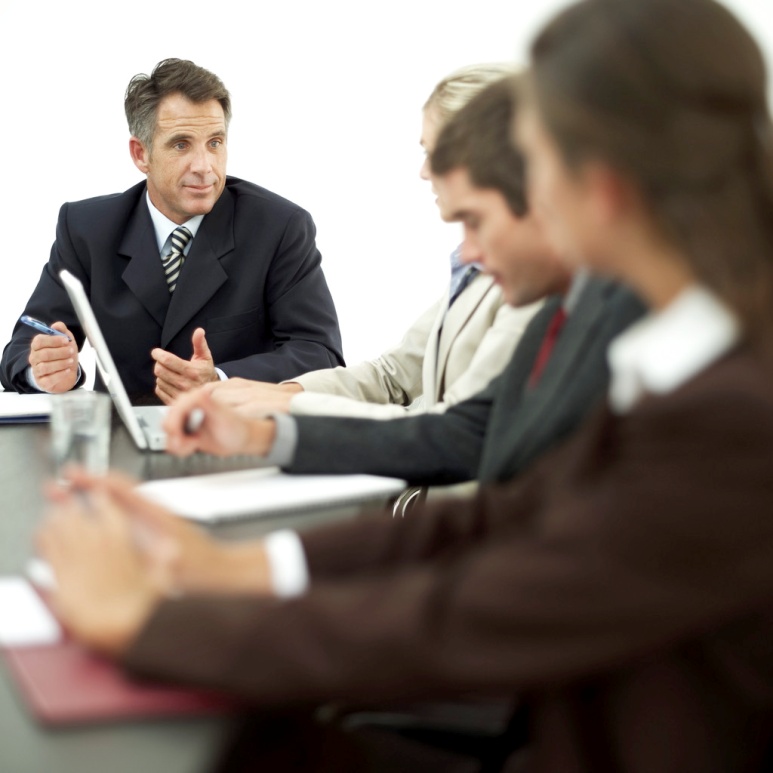 Деловая игра, посвященная Дню дипломатического работника – 
10 февраля
Ответьте на вопросы:      Кто?      Какой?
Из истории дипломатии
860 год – заключен первый двусторонний акт - Договор «О мире и любви» с Византийской империей;




1549 год – наиболее раннее 
упоминание Посольского 
приказа Ивана Грозного.
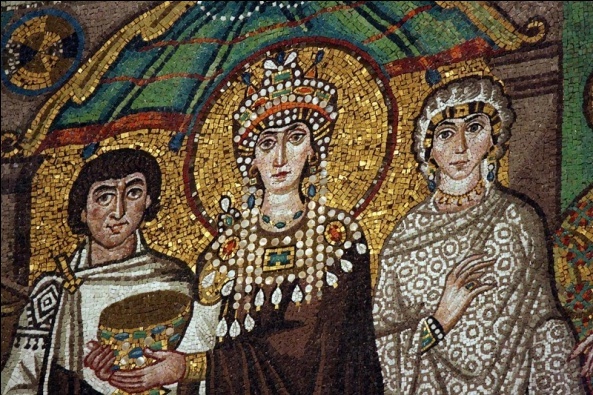 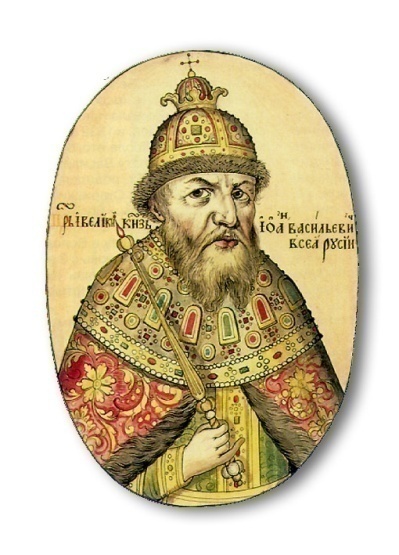 Из истории дипломатии
1700-1706 годы – создание  посольств в Голландии, Турции, Дании, Англии 
   и Франции в правление Петра I;

                       
1802 год – создание Министерства
иностранных дел по манифесту
Александра I.
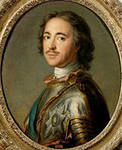 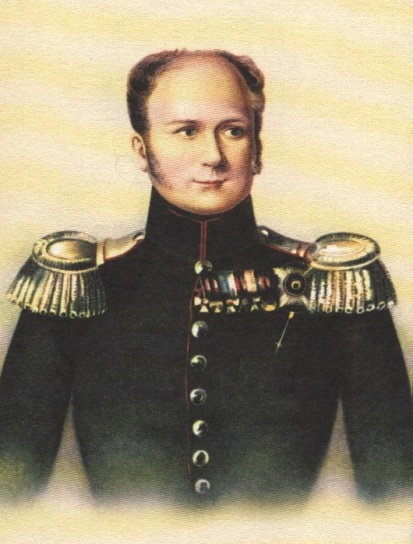 Из истории дипломатии
1914 год – Россия поддерживала дипломатические отношения с 47 странами и имела более 200 представительств за рубежом.







Официальный визит президента Франции Раймона Пуанкаре в 1914 году
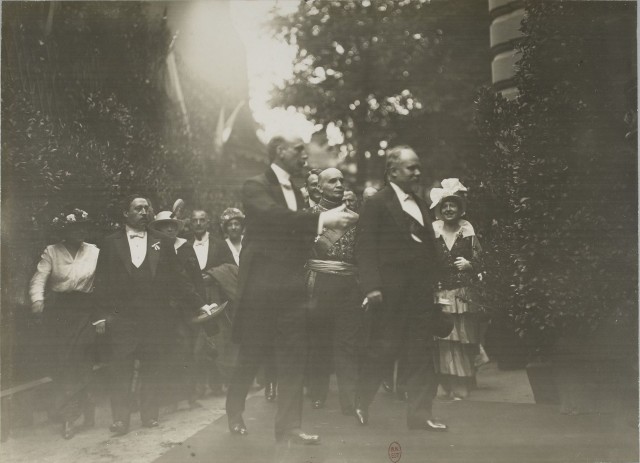 Из истории дипломатии
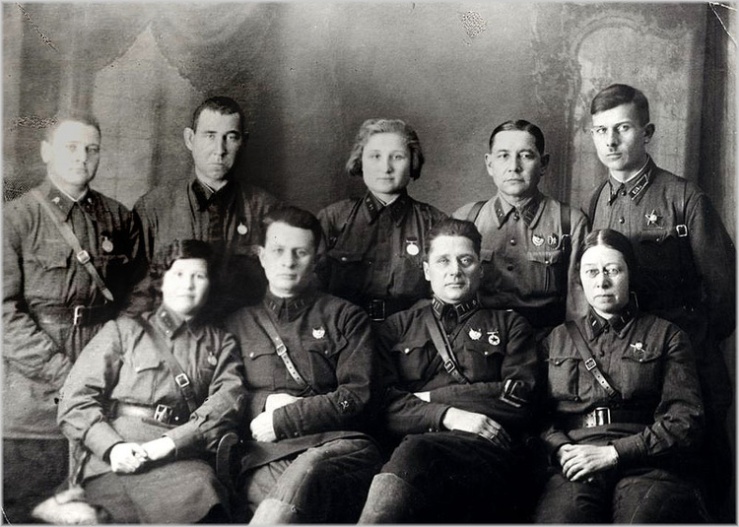 1917 год – создание 
Народного комиссариата 
по иностранным делам;




В наши дни 
МИД ведет дела в 
соответствии с Концепцией 
внешней политики
Российской Федерации
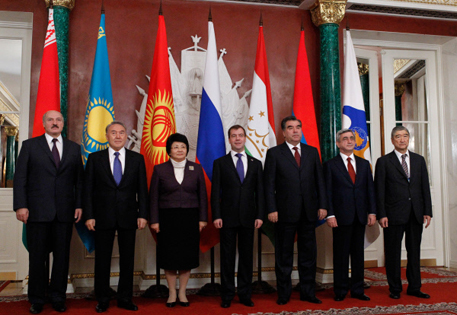 Выдающиеся дипломаты прошлых веков
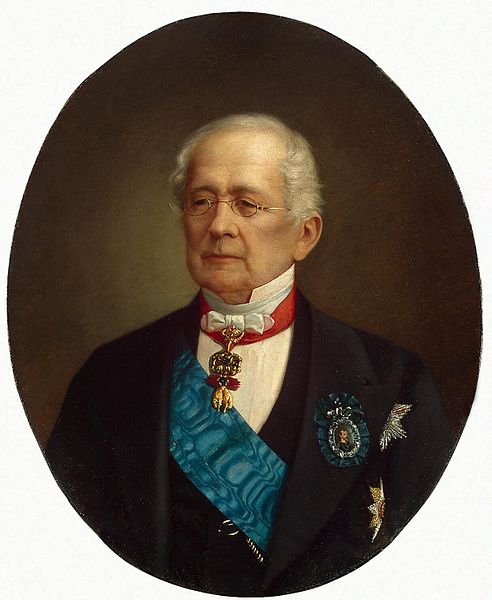 Н.И. Панин, А.А. Безбородко, Н.П. Румянцев, А.М. Горчаков (на изображении).

К дипломатической службе были причастны выдающиеся деятели русской культуры - Пушкин, Грибоедов, Тютчев (на изображении) и многие другие.
Выдающиеся дипломаты прошлых веков
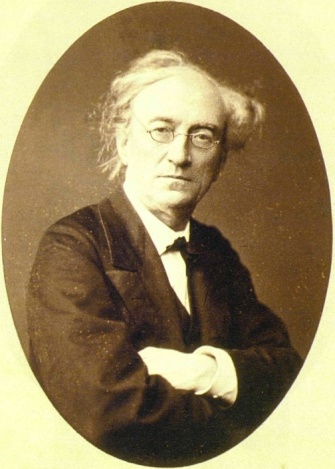 Имидж дипломата
Дипломат 
(от др. - греч. diploma «сложенный вдвое (письменный документ)»)
Имидж
(от лат. imago – образ)
в международном праве – официальное лицо, уполномоченное осуществлять официальные дипломатические отношения с иностранными государствами, международными организациями и их представителями.
Практическое задание
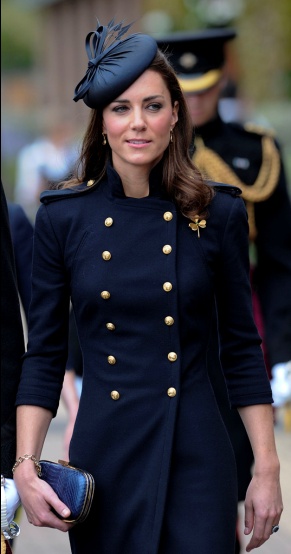 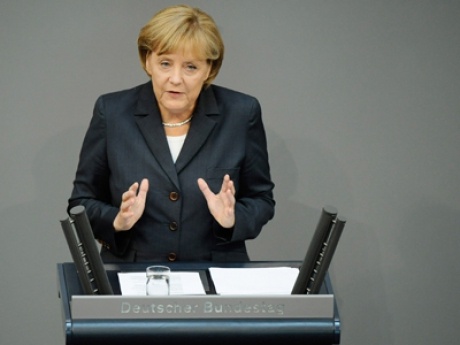 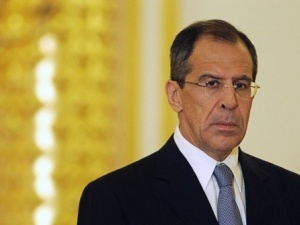 Ведение дипломатических переговоров;

Диалогическое общение;

стили разрешения конфликтов.
Проблема Курильских островов
стиль конкуренции;
стиль приспособления;
стиль уклонения;
стиль сотрудничества;
стиль компромисса.
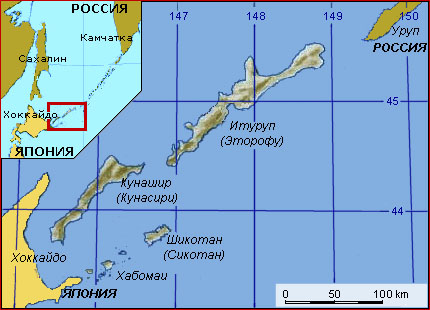 Имидж российского дипломата
СПАСИБО!
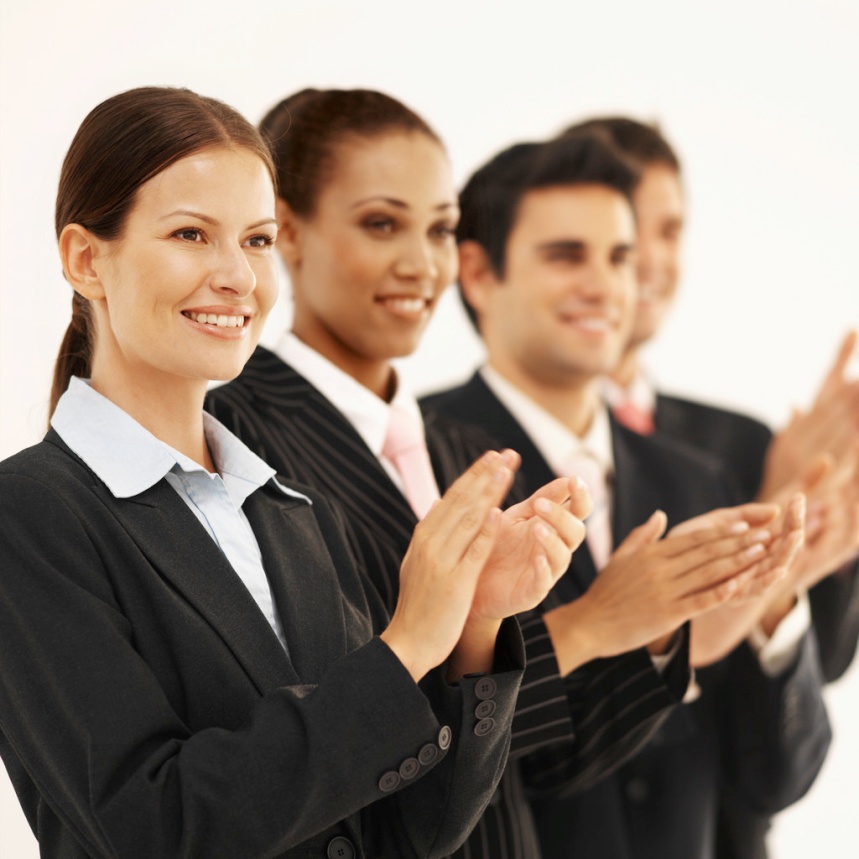